Εκπαιδεύοντας Ενήλικες…Η περίπτωση των επίμονων ερωτήσεων ???
Θέμα
Υποβολή επαναλαμβανόμενων ερωτήσεων στον εισηγητή ακόμα και κατά τη διάρκεια του διαλλείματος
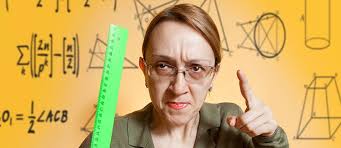 Τρόπος αντιμετώπισης στη δια ζώσης διδασκαλία
Αρχικά ανταπόκριση στις ερωτήσεις που έθετε.
Στη συνέχεια οι απαντήσεις έγιναν σύντομες και περιεκτικές.
Στο τέλος….ένα απλό νεύμα…
Τρόπος αντιμετώπισης στη σύγχρονη εξ αποστάσεως διδασκαλία
Αρχικώς κανονική απόκριση στις ερωτήσεις
Στη συνέχεια θα προσπαθήσω να συνεχίσω τη ροή αφαιρώντας το λόγο εξαναγκάζοντας στη χρήση των reactions….
Στο τέλος θα έκανα ότι δεν έβλεπα το Raise Hand…ή θα έλεγα ότι δεν την έβλεπα ή δεν την άκουγα λόγω κακής σύνδεσης
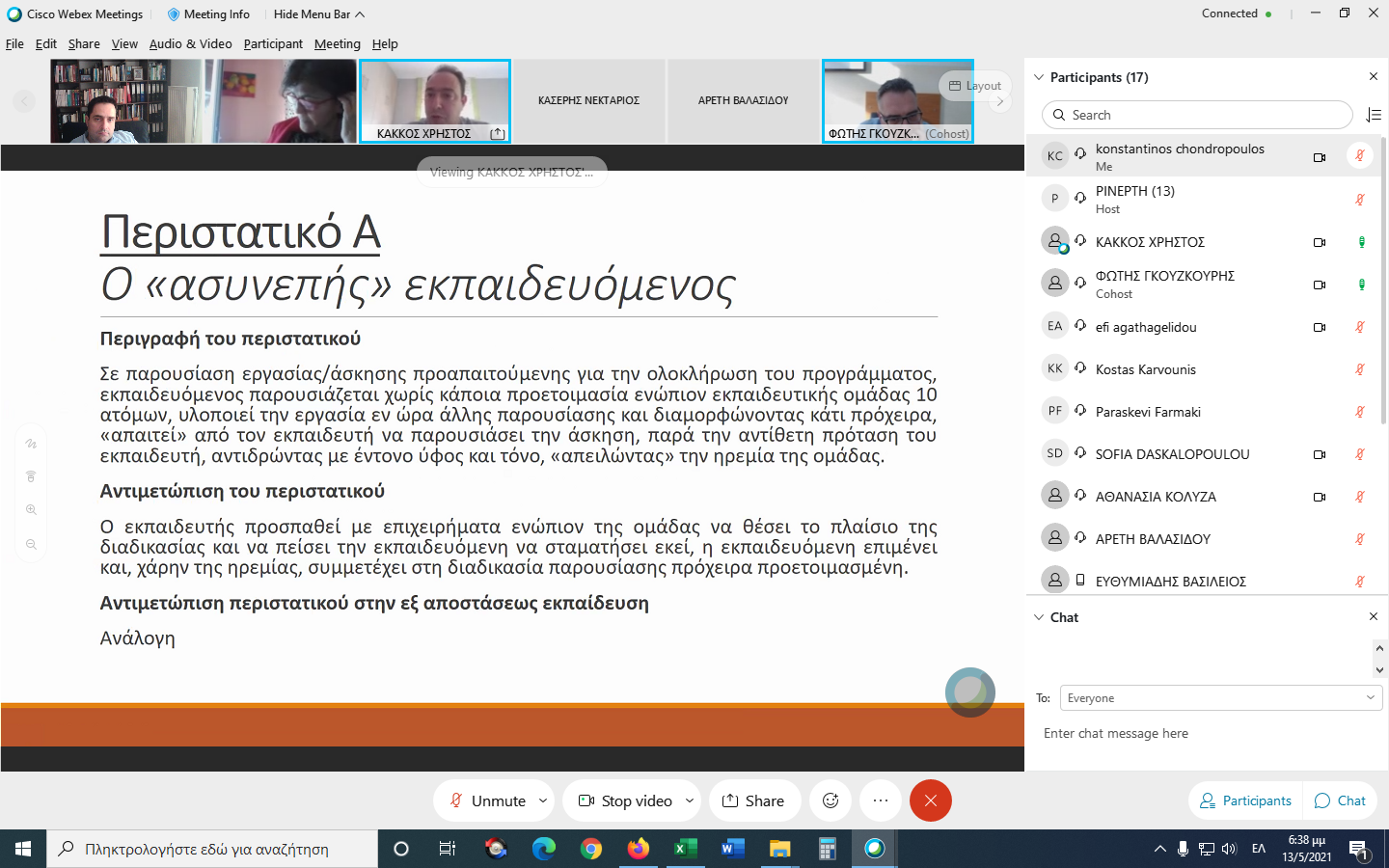 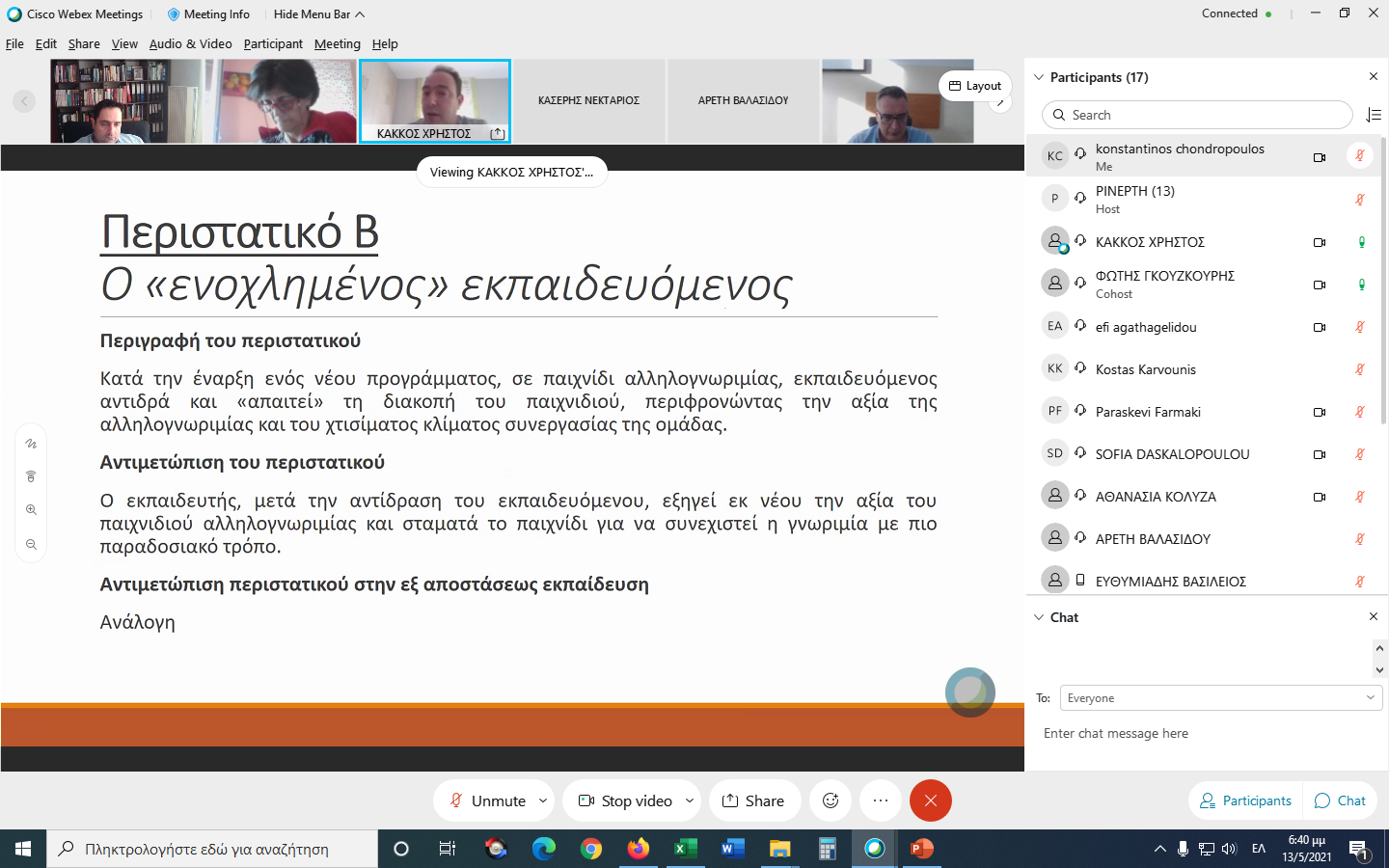